Hogyan fényezzünk energia hatékonyan?

Szabó Orsolya 
Füzesi Zsolt
2022.09.21
Energetikai költségek
Jelentős energetikai költség növekedések problémája
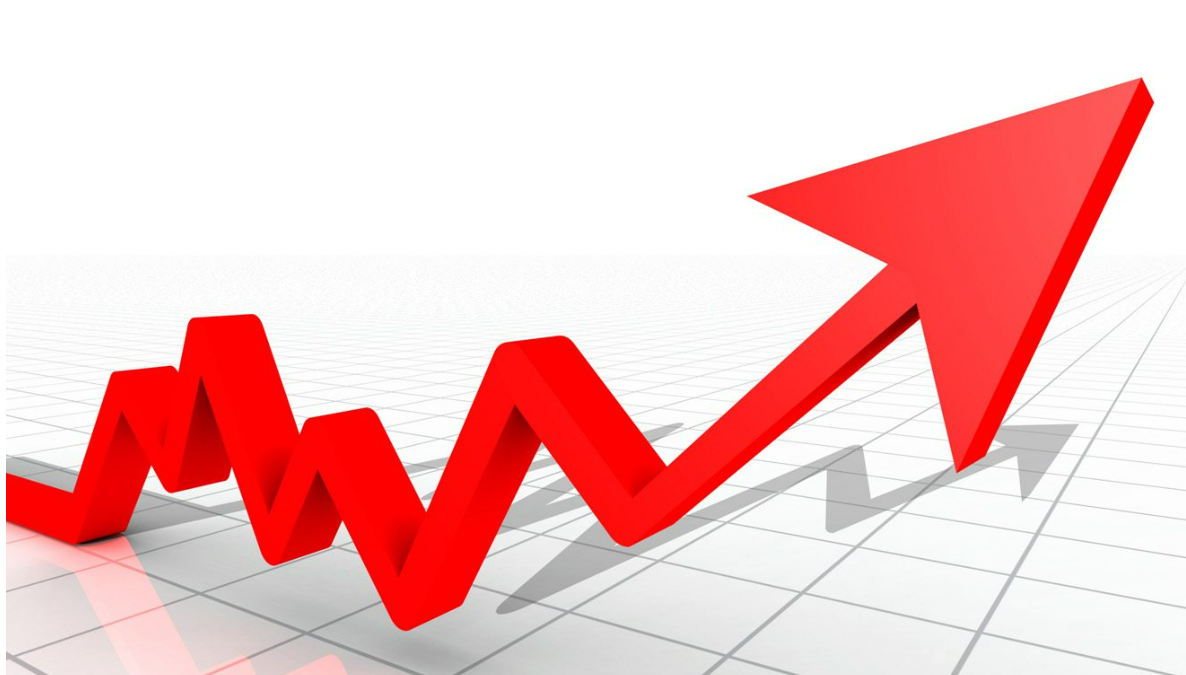 Leginkább a fényezőműhelyt sújtja
Magas hőigénye van a fényezőkamráknak (200 KW)
-   Magas energiaigény is (10–20 kW 	villamosteljesítmény-igény)
Megoldások:

Költségek elemzése
Eszközök, berendezések
Folyamatok / információáramlás = idő
Fényezési technológia
Költségek 1
Első kérdés: Mennyivel emeljem az óradíjamat?
Szükséges kiszámolni az ÖNKÖLTSÉGI ÓRADÍJ -at

1 MUNKA ÓRÁRA ESŐ KÖLTSÉGEK ÉRTÉKE
Milyen költségelemek azok, melyeket a munkadíj bevételből szándékozunk fedezni, és milyen érték, illetve százalékos arányban a költség struktúrában?
Költségek 2
4
Költségek 3
REAKCIÓK AZ ENERGIA ÁRAK EMELKEDÉSÉRE
OPTIMÁLISABB MŰKÖDÉS
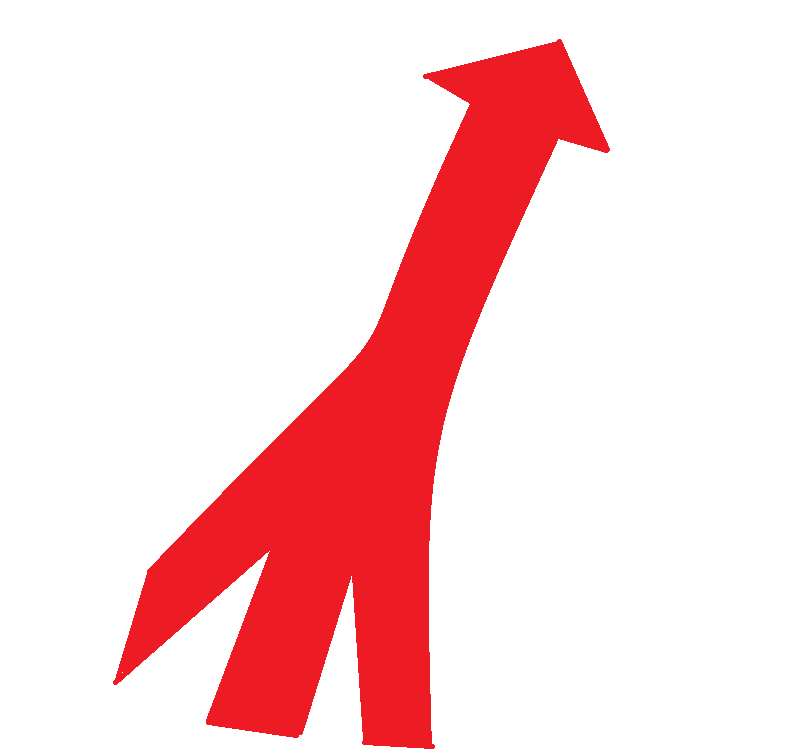 KÖLTSÉG ELEMEK FELÜLVIZSGÁLATA KÖLTSÉGCSÖKKENTÉS
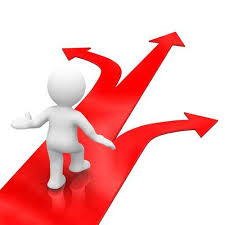 PRODUKTIVITÁS NÖVELÉS
ÓRADÍJEMELÉS
24
5
Eszközök / berendezések 1
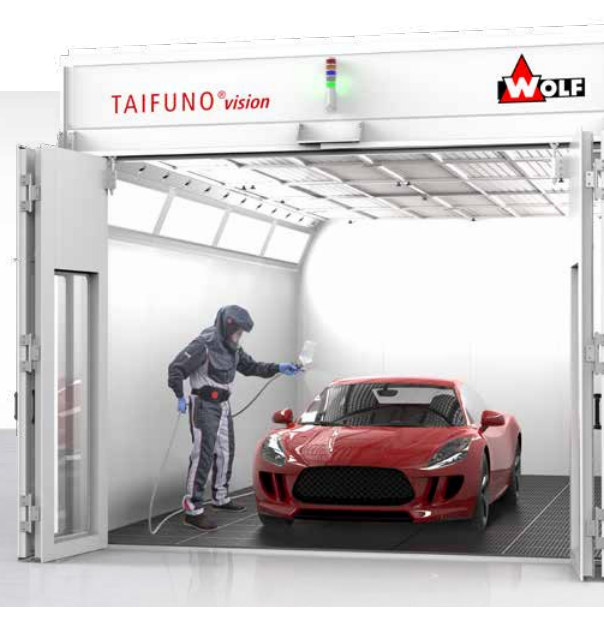 Fényező kamra áttekintése:
hatékonyságának felmérése
fogyasztás pontos kimutatása
Új hővisszanyerős kamrákkal 50%-os energiamegtakarítás
Hibrid gépészet hozzáépítésével megoldások révén további jelentős megtakarítások
Fényezőkamrába alternatív égő beszerzése
Elszívásos előkészítő állás létesítésével további hatékonyság növelég
Prémium segédanyagok használatával (pl. csiszolás) további időmegtakarítás
6
Idő 1 - információ áramlás
Fényezés költség a teljes javítási költség 10%-a
Műhelyek jelentős bevételt, árrést az alkatrész és munkadíj bevételeken érik el
Fényezési technológiáknak segíteni kell a minél gyorsabb és energiatakarékosabb munkavégzést
Újabb technológiákkal időt és energiát spórolunk
Információ áramlás:
DMS fejlesztések 
BMS bevezetése - Autoflow
7
Fényezési technológia
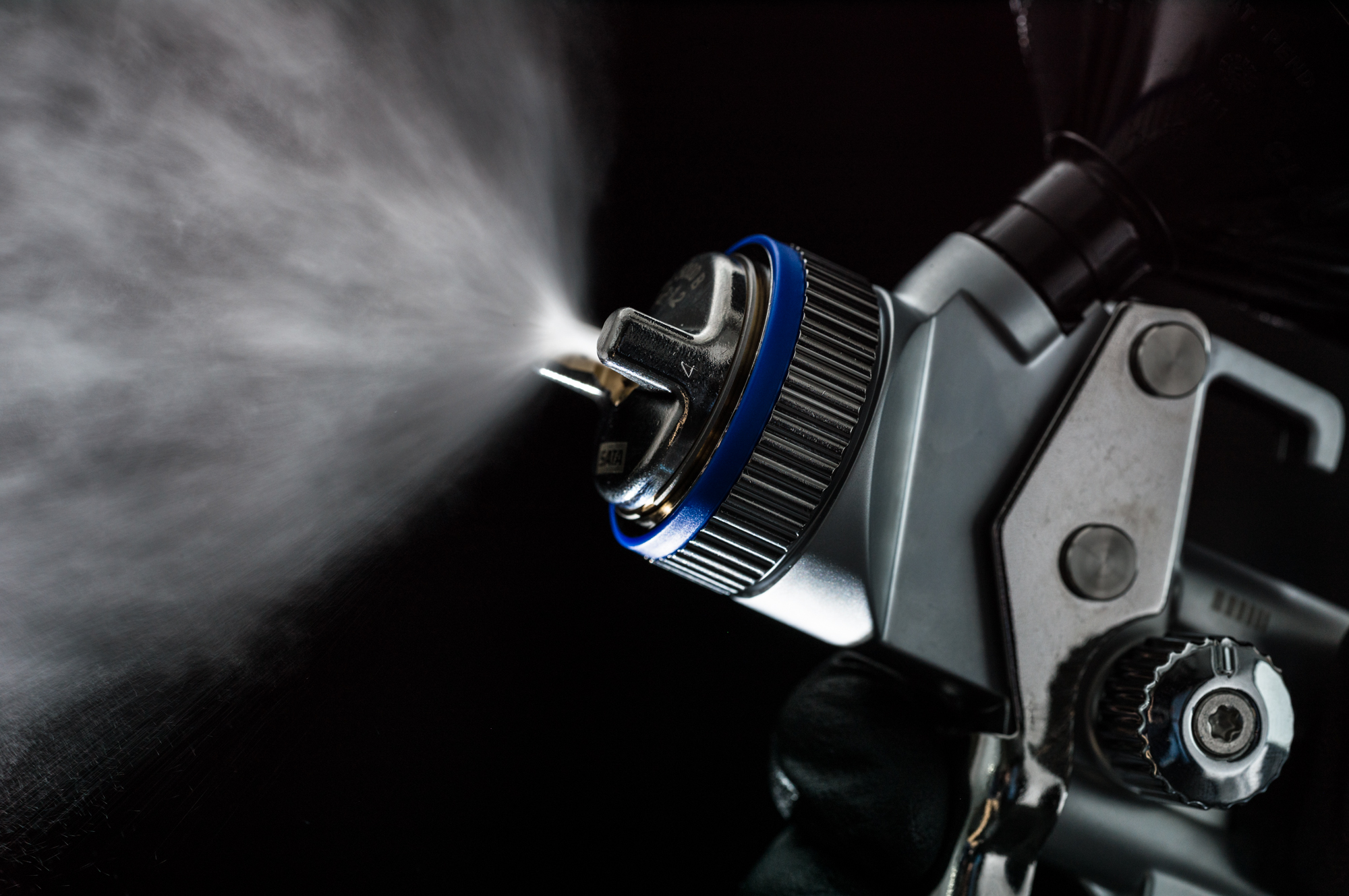 A Sikkens küldetés
Célunk a partnereink hosszútávú jövedelmezősége
Segítünk termelékenységet növelni az újító és fenntartható termékeinkkel. 
Az ágazat meghatározó résztvevői és a szakma élvonala felé is egy kapcsolódási pontot nyújtunk.
Technológiai- gazdaságossági monitoringunkkal és szaktanácsadásainkkal támogatjuk a partnereinket.
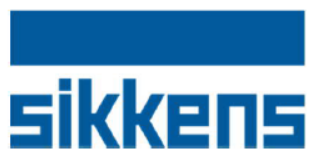 8
Idő 2 – fényezési technológia 1
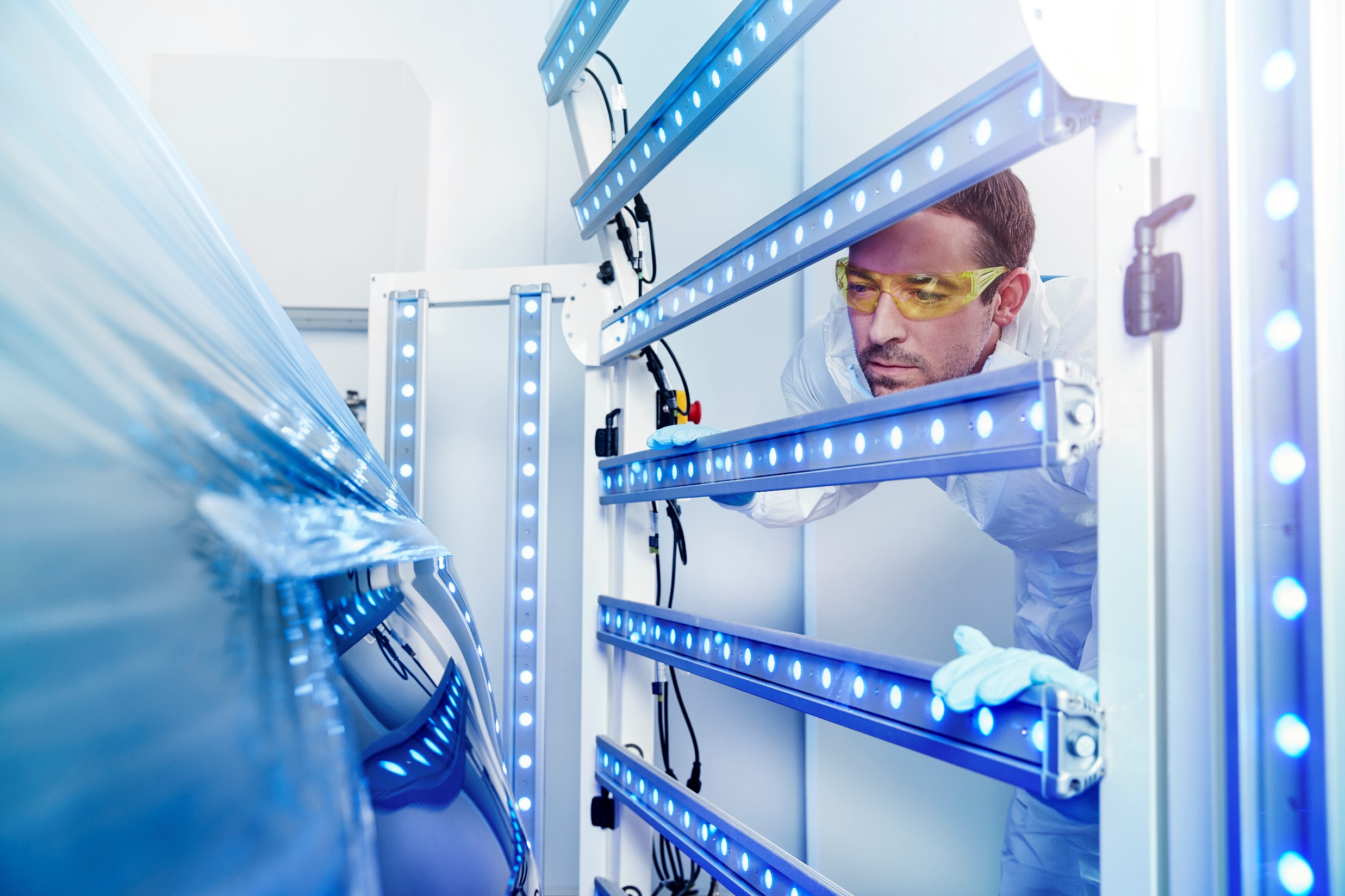 UV technológia – 
Környezetbarát termékfejlesztés
AutosurfacerTM UV használatával 50%-al kevesebb anyagot használunk
Nem tartalmaz oldószert és izocianátot.
30 pm alatt – a javítás méretétől függően 2 perc alatt elkészül az alapozás*
Nincs keverési idő, nincs fazékidő - nincs veszteség
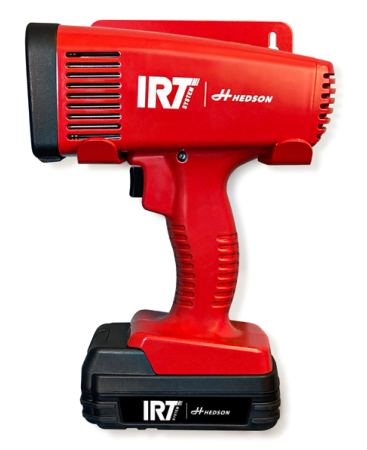 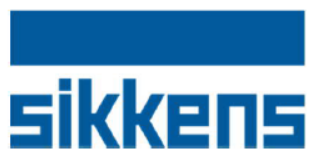 9
Fényezési technológia 2
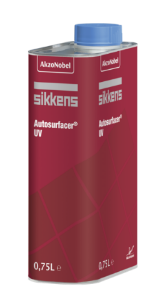 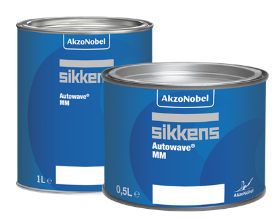 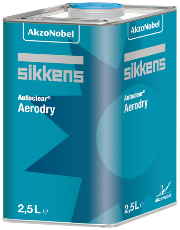 AutoclearTM Aerodry

20-50%-os fényezőkamra működési költség megtakarítás
AutosurfacerTM UV

70%-os előkészítési idő megtakarítás
40%-os fényezőkamra működési költség megtakarítás
AutowaveTM MM 2.0

Gyorsan szárad
Könnyű alkalmazás, hibajavítás
Kiváló fedőképesség
A piac leggyorsabb – hibrid és elektomos autókra is megfelelő -  rendszere
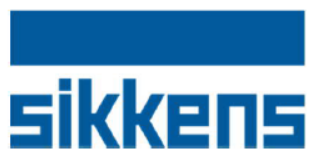 10
Köszönjük a figyelmet!
AUTONET IMPORT Corporate Communication
All rights reserved ®